Community Safety Action Strategy
Community’s Police Advisory Committee
April 8, 2024
Office of Strategy
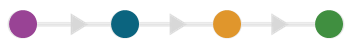 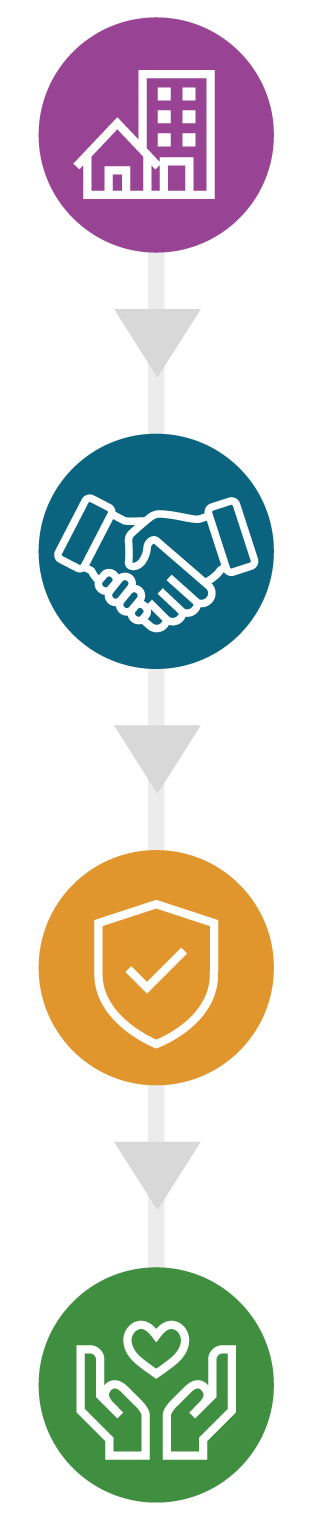 Overview
Welcome
Overview Community Safety Action Strategy
Discussion
City and Dept Role in Community Safety
Gaps and Opportunities
[Speaker Notes: Chelsea]
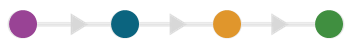 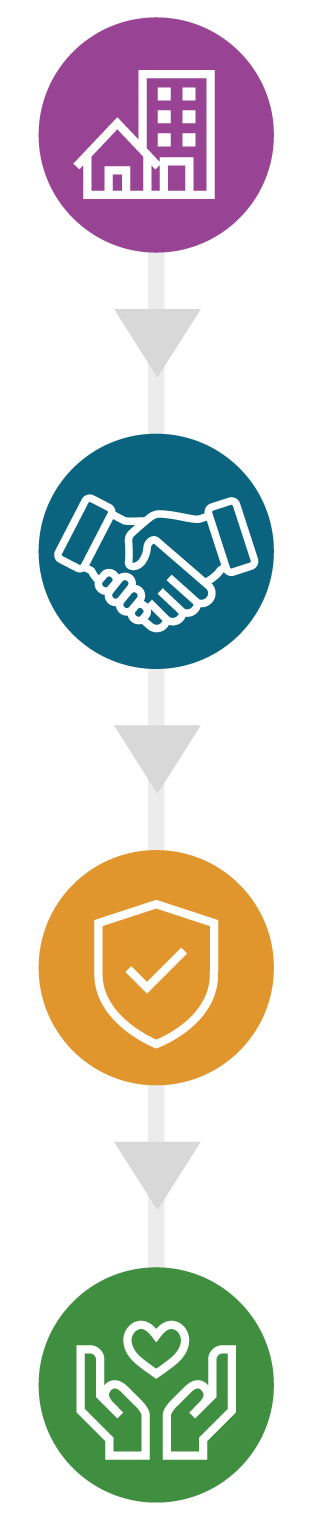 What is the Community Safety Action Strategy?
Community vision
Coordinated organizational strategy
Addresses perceptions of safety:   Broader than policing and crime
Residents experience safety differently:
Collaborative effort to improve racial justice and equity
[Speaker Notes: Jacques]
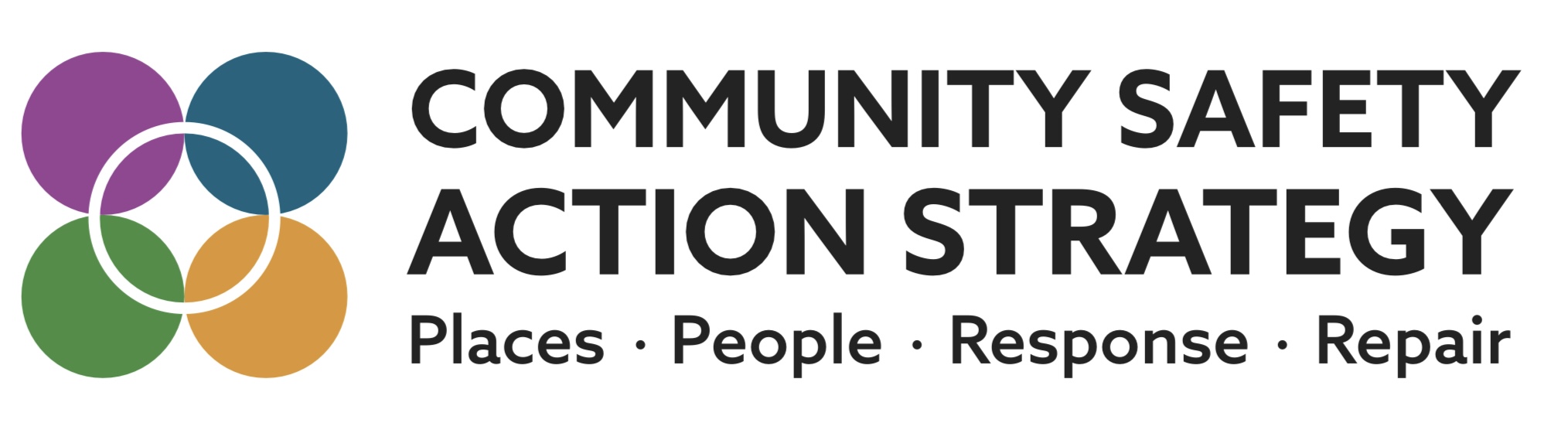 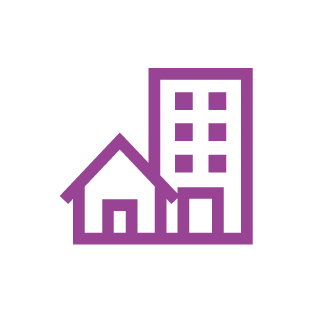 Co-create Healthy PLACES and Neighborhoods
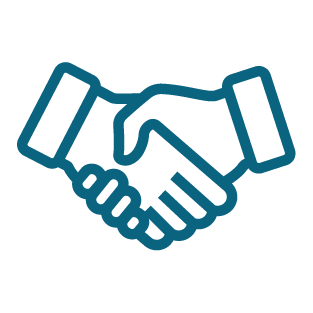 Invest in PEOPLE and Prevention
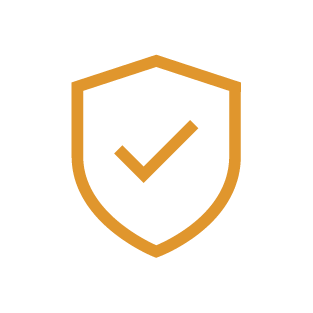 RESPOND Effectively and with Care
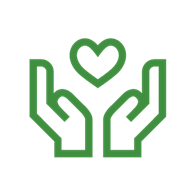 Promote Healing and REPAIR
[Speaker Notes: Jacques]
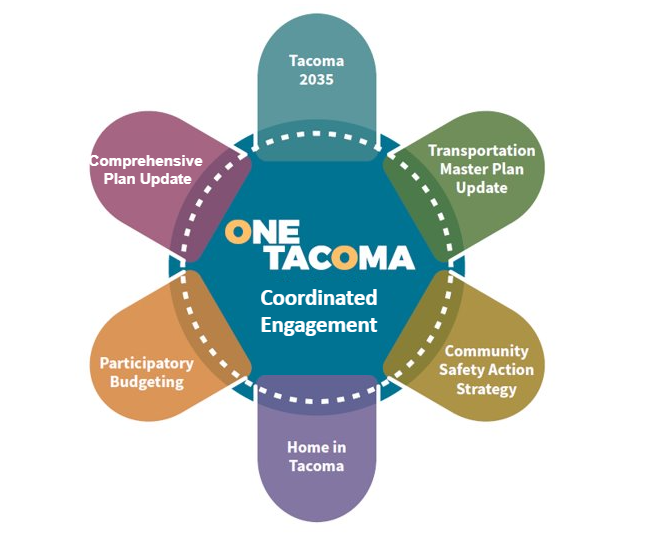 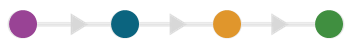 Coordinated Engagement
Communications
Website, Social Pinpoint, Social Media, Mailers
Community Survey 
Road Show
Neighborhood Councils
Boards and Commissions
Community Organizations
Interviews
Lived Experts
Key Stakeholders
Visioning Workshops
Activities to help community members share vision for the future
Art focused
People centered
Language inclusivity
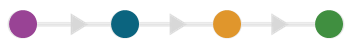 2024 Next Steps
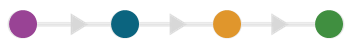 Q4
Q2
Q1
Q3
Communications
Engagement
Writing Document
Implementation
[Speaker Notes: Gabe]
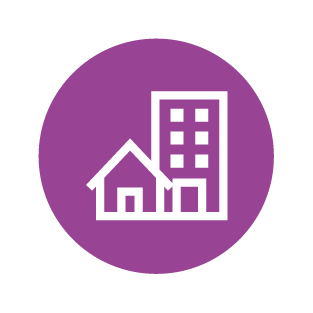 Co-create Healthy PLACES and Neighborhoods
Support economic and environmental conditions that make Tacoma feel safe for everyone to live, learn, work and play
Action 1.1 Promote safe, inclusive, and people-centered city-infrastructure, maintenance, and utilities.Action 1.2 Improve access to safe, vibrant gathering places.Action 1.3: Increase access to safe and affordable transportation.Action 1.4: Support neighborhood businesses and safe business districts.Action 1.5: Increase livable wage job opportunities.Action 1.6 Increase the availability of stable, affordable housing.Action 1.7: Help create a pollution-free environment to mitigate climate change.Action 1.8: Improve access to safe and healthy food.
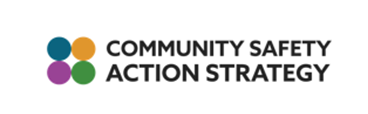 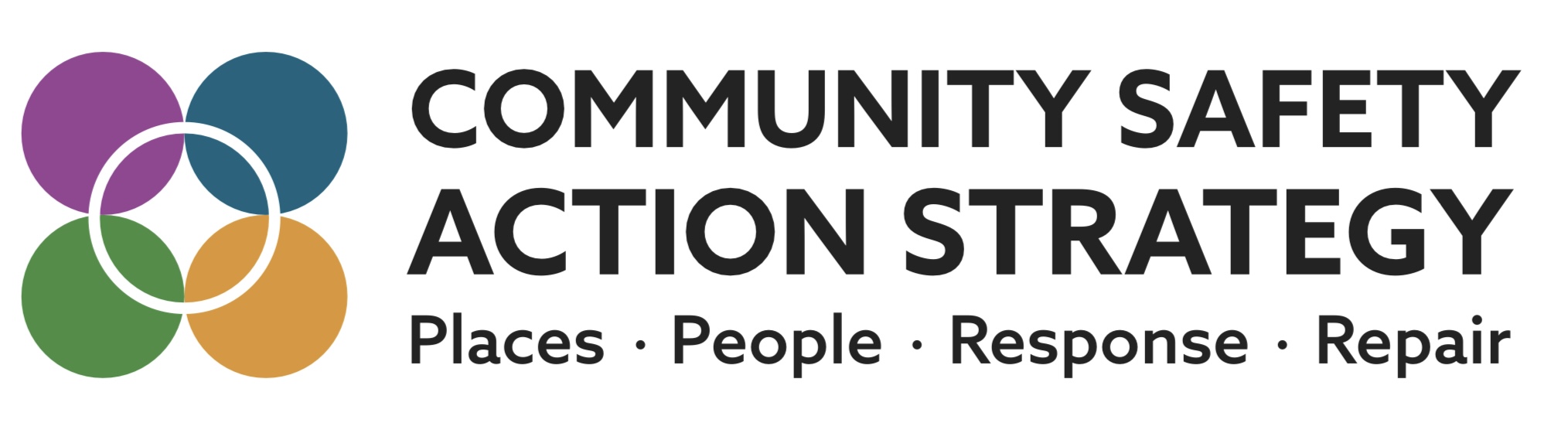 [Speaker Notes: Gabe]
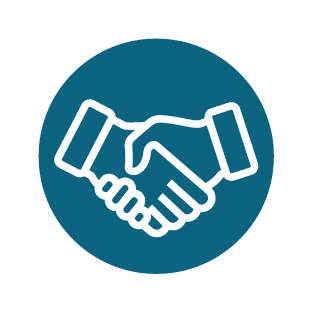 Invest in PEOPLE and prevention
Support focused approaches to specific community needs to create a sense of safety and belonging
Youth and Young Adults
Residents Experiencing Homelessness  
Residents experiencing Mental and Behavioral Health (Including Substance Abuse Disorders) 
Residents experiencing Domestic Violence  
Residents with experience in the criminal justice system  
Residents impacted by traffic violence and transportation disparities 
Businesses
Neighborhood-specific Approaches
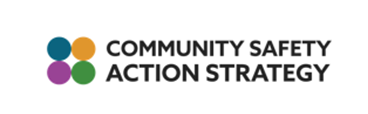 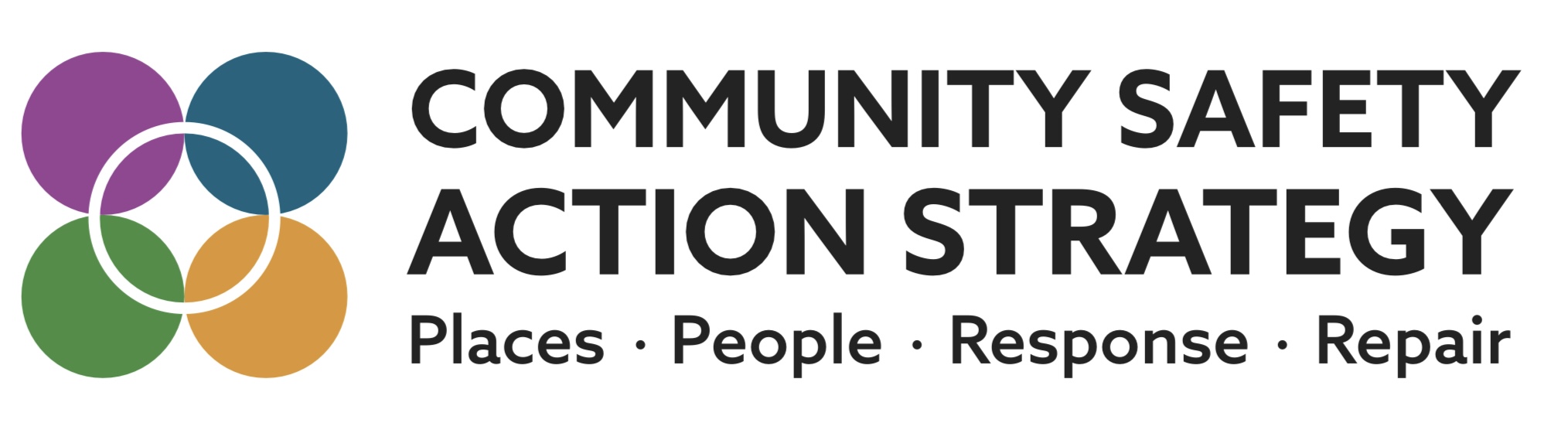 [Speaker Notes: Gabe]
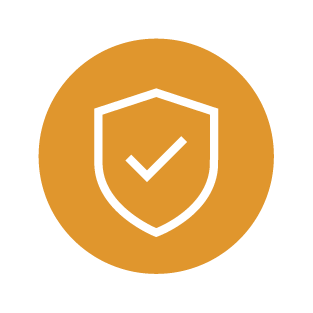 RESPOND Effectively and with Care
Act with respect and understanding to address community safety needs
Action 3.1: Enhance Immediate Incident response.Action 3.1: Provide Immediate Incident Response
Action 3.2: Coordinate the ability to effectively manage future emergencies
Action 3.3: Use equity and data-driven approaches to allocate community safety resources and address service gaps
Action 3.4: Ensure the organizational health of response functions
Action 3.5: Facilitate transparency and accountability
Action 3.6: Promote alternatives to (traditional) commissioned public safety responses
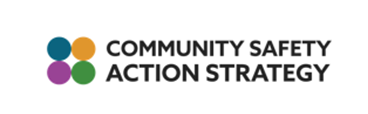 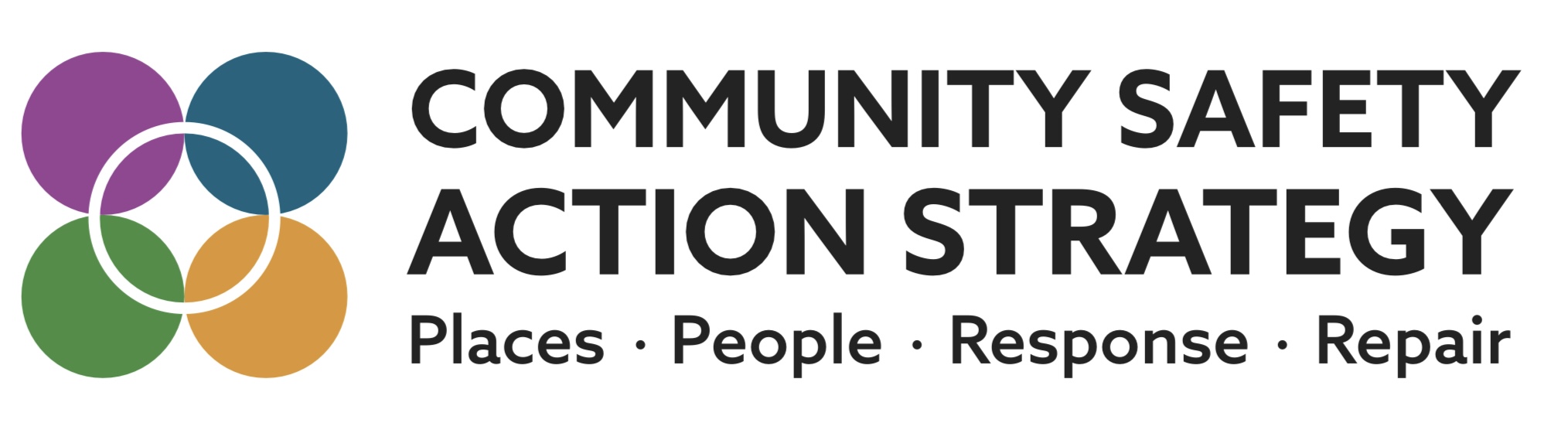 [Speaker Notes: Gabe]
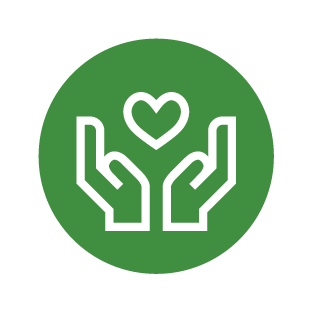 Promote Healing and REPAIR
Support individuals, families, and neighborhoods to overcome trauma, rebuild relationships, and work towards a community where everyone belongs
Increase opportunities for diversion from Courts to Community
Increase opportunities for effectively facilitated Restorative Justice 
Ensure safe, supportive, and effective Reintegration 
Improve engagement and relationships between Police and Community 
Increase trauma-informed post-incident response
Promote conflict resolution and mediation
Support healing and repair for first responders
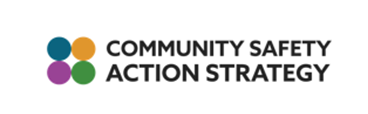 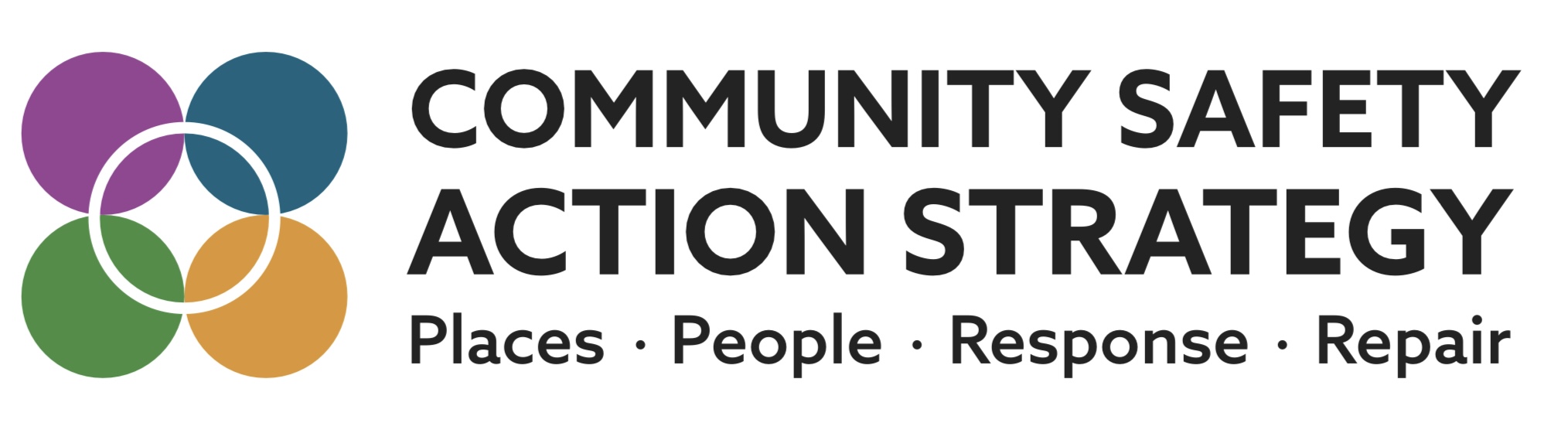 [Speaker Notes: Gabe]
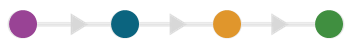 Discussion Questions
What do you see as being most important to prioritize in this strategy?
What groups or organizations can you help connect with?
Is this moving in the right direction?

Next Steps
Share events and opportunities for engagement
Review of document
Anything else?
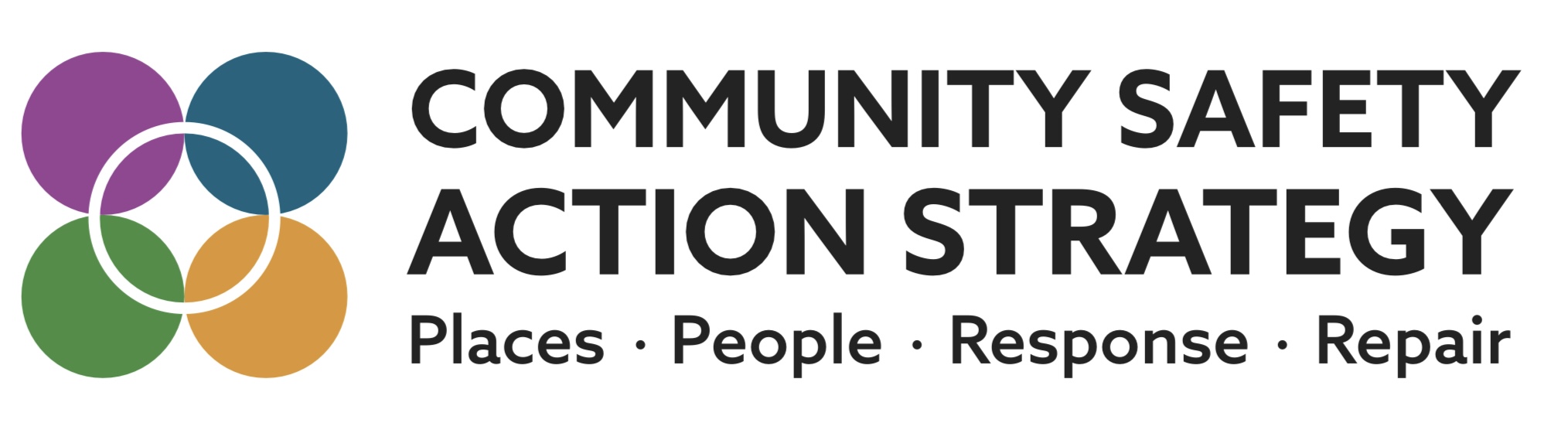 Gabe Moaalii gmoaalii@cityoftacoma.orgChelsea Talbert ctalbert@cityoftacoma.org